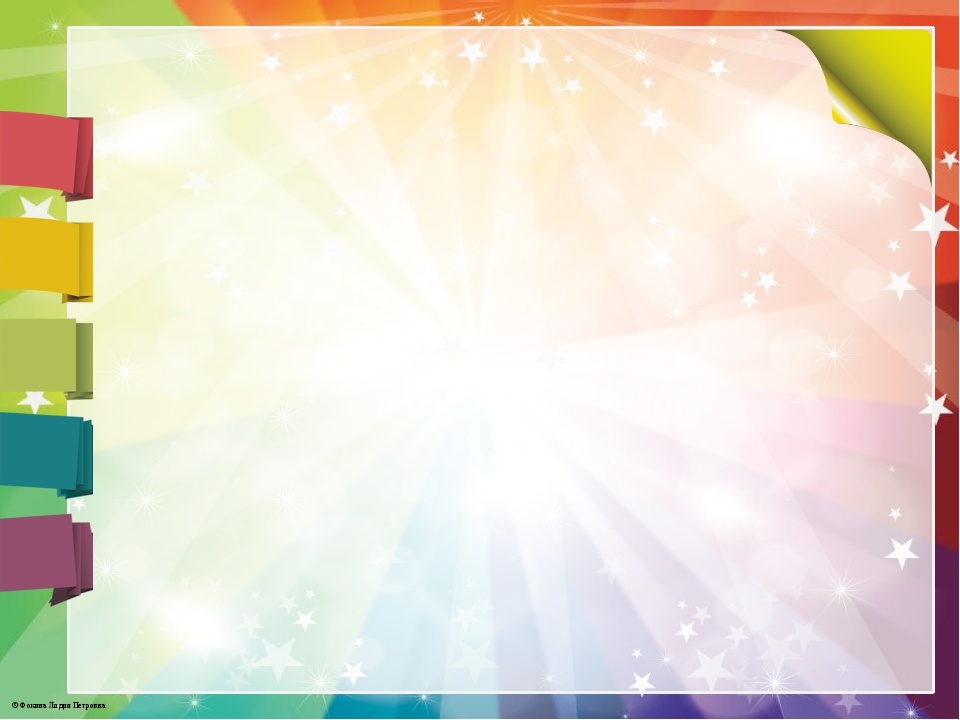 На зимних каникулах в рамках реализации программы по междисциплинарному обучению /МДО/  2 класс А вновь побывал на занятиях в инженерном лицее «Интеллектуал» (школа № 439)
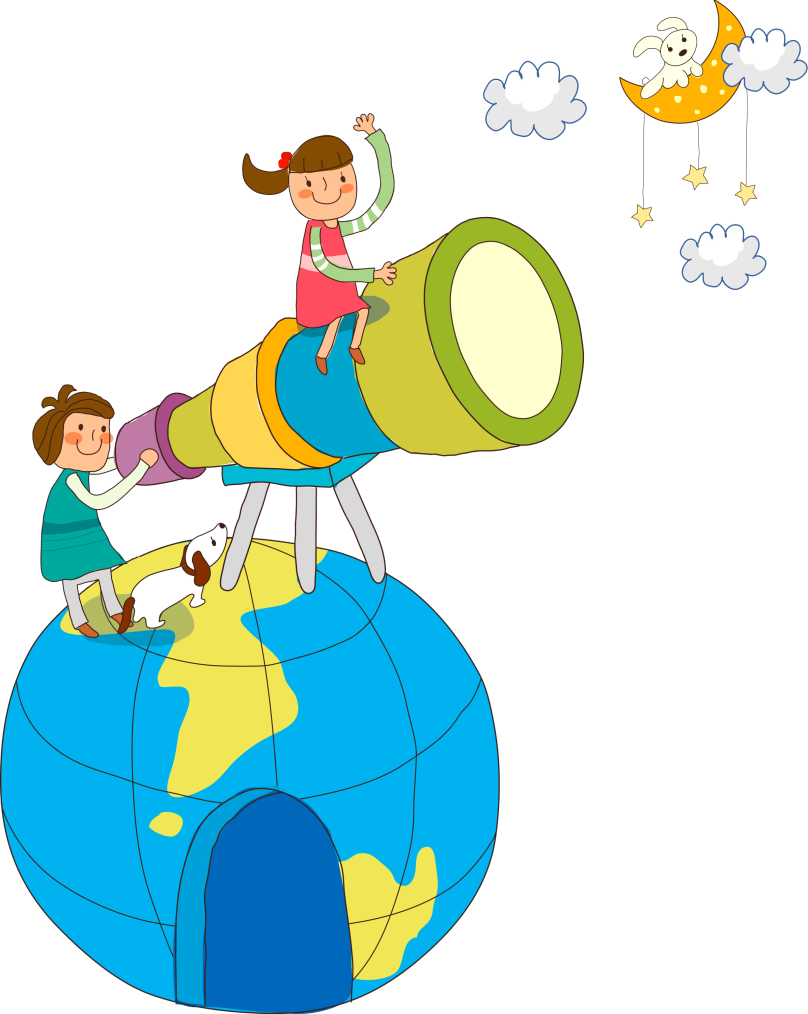 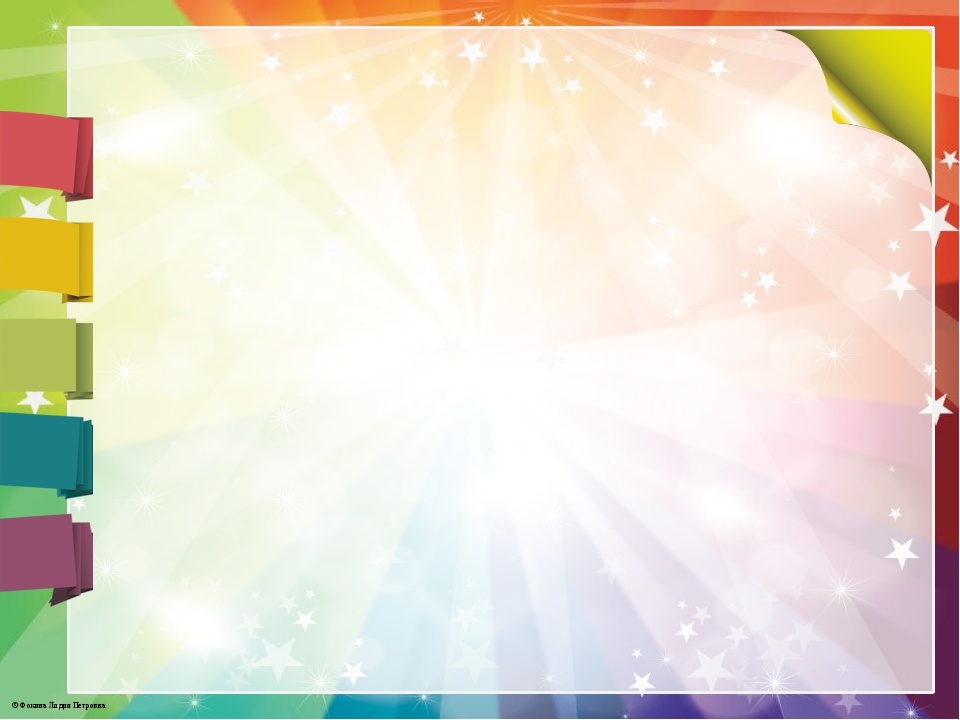 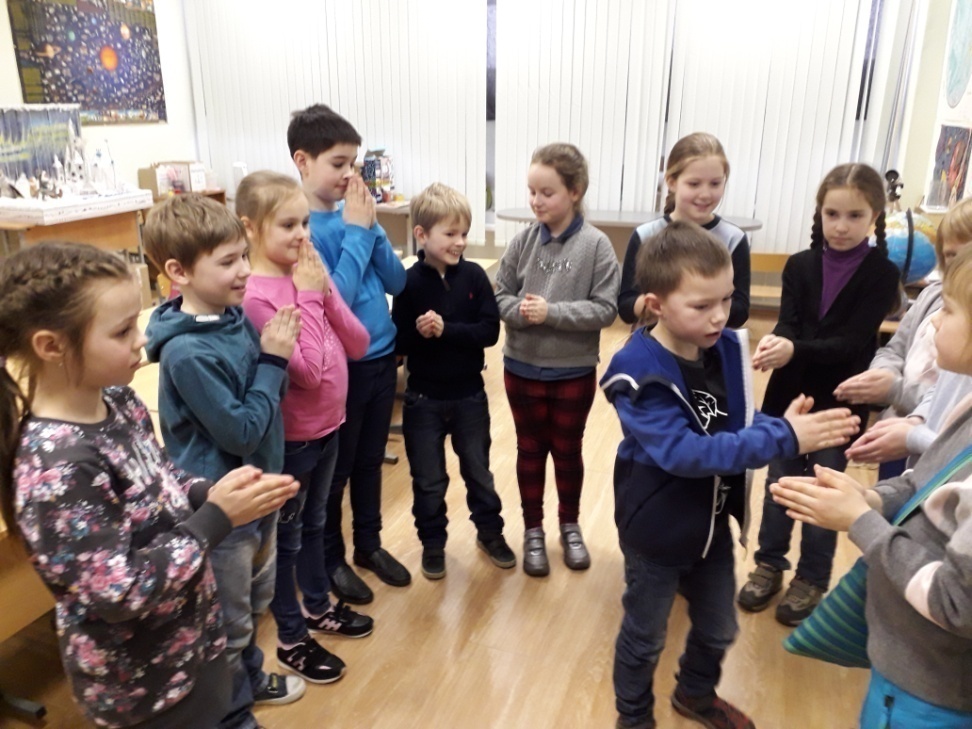 На занятии москвоведения. Второклассники изучают жизнь и быт древних москвичей
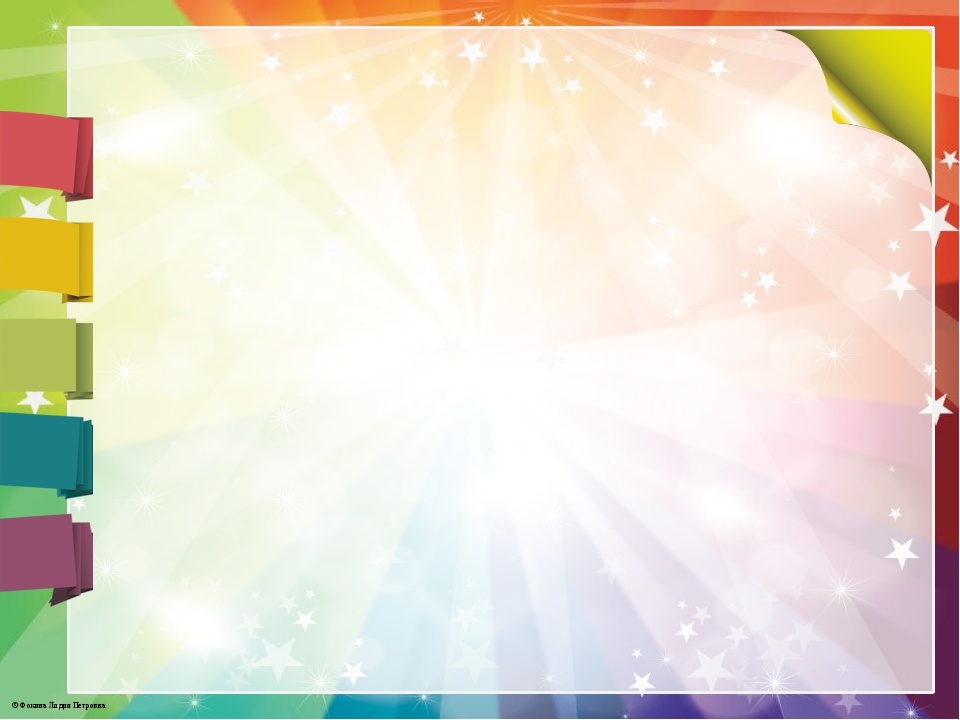 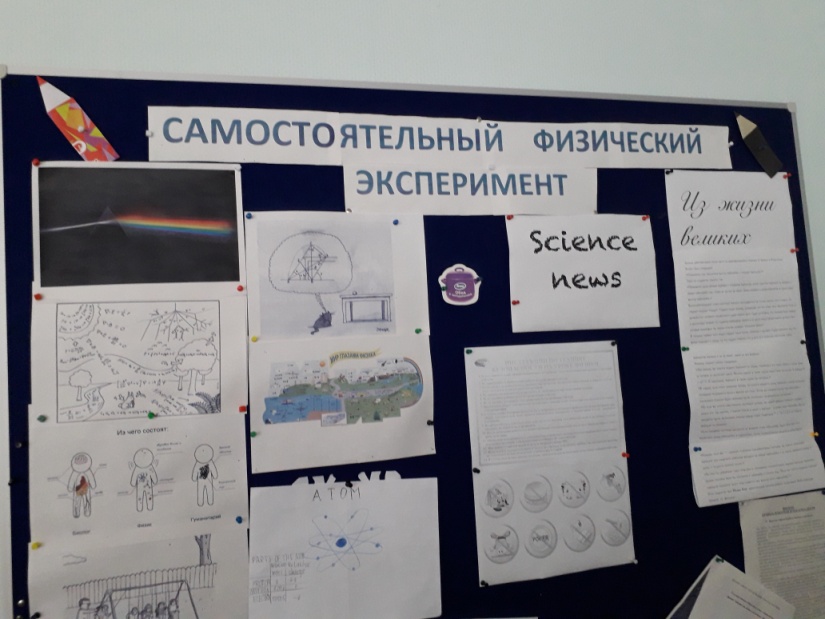 Учимся ставить физические эксперименты
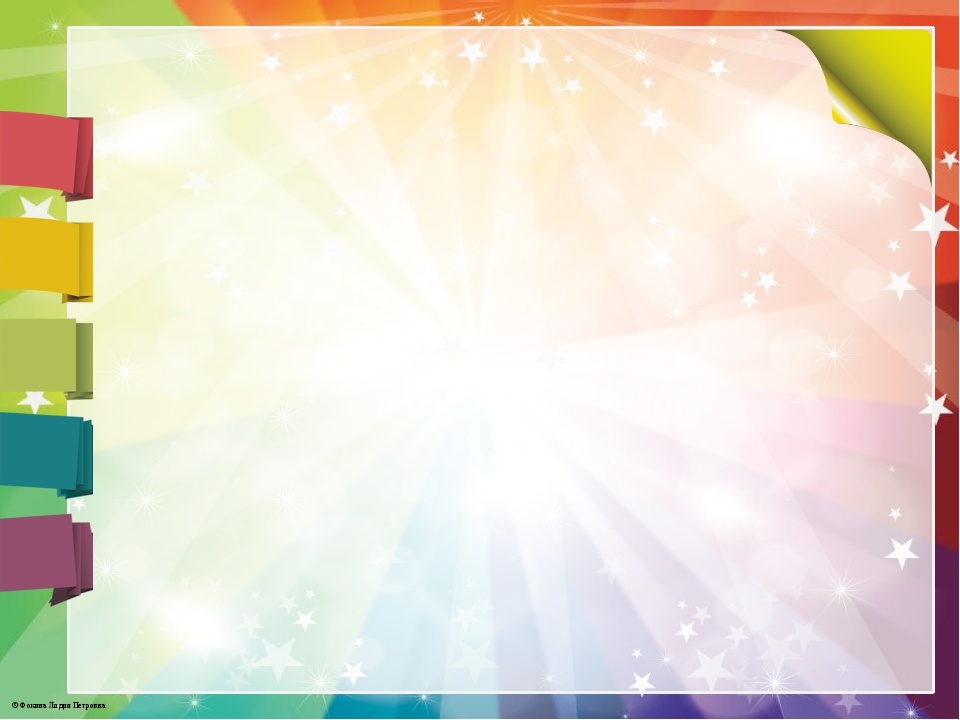 Попробуем поймать молнию…
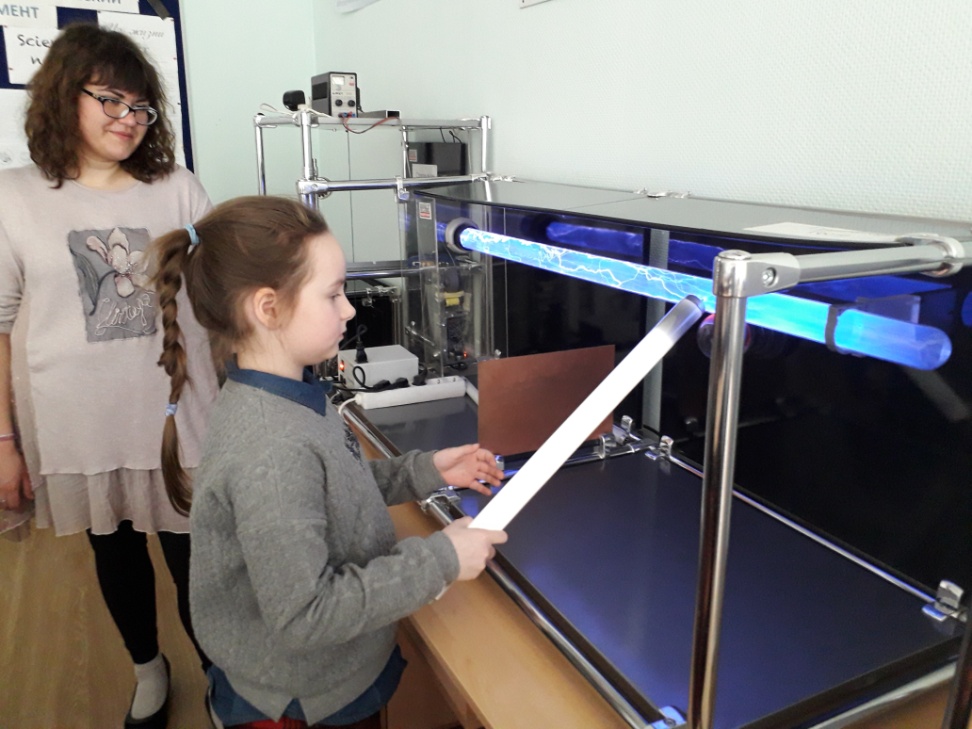 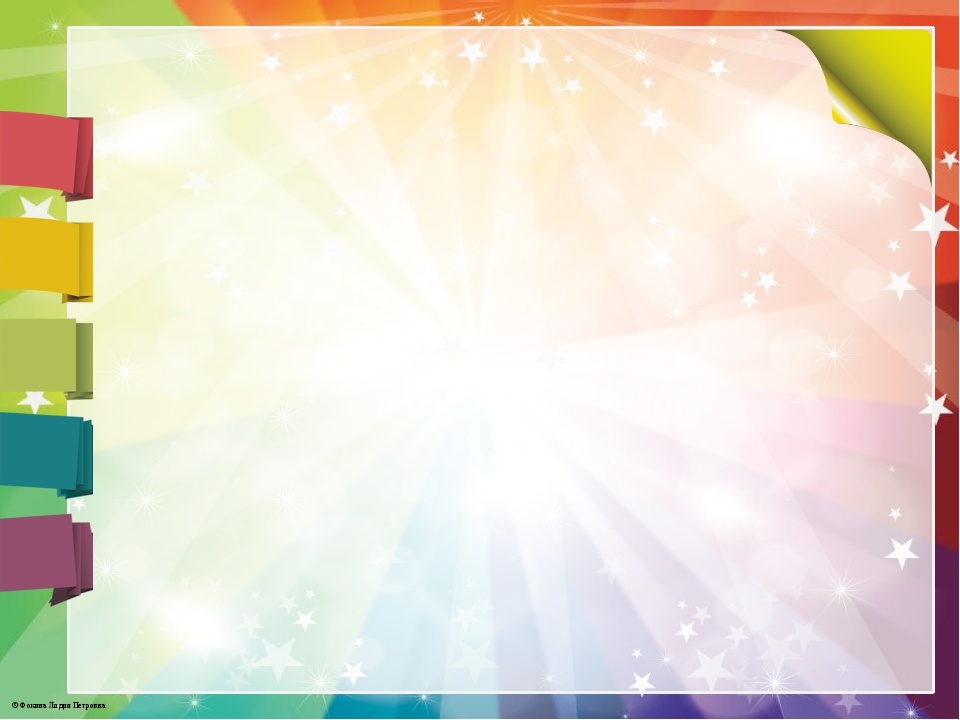 Изучаем природу электричества и работу маятников
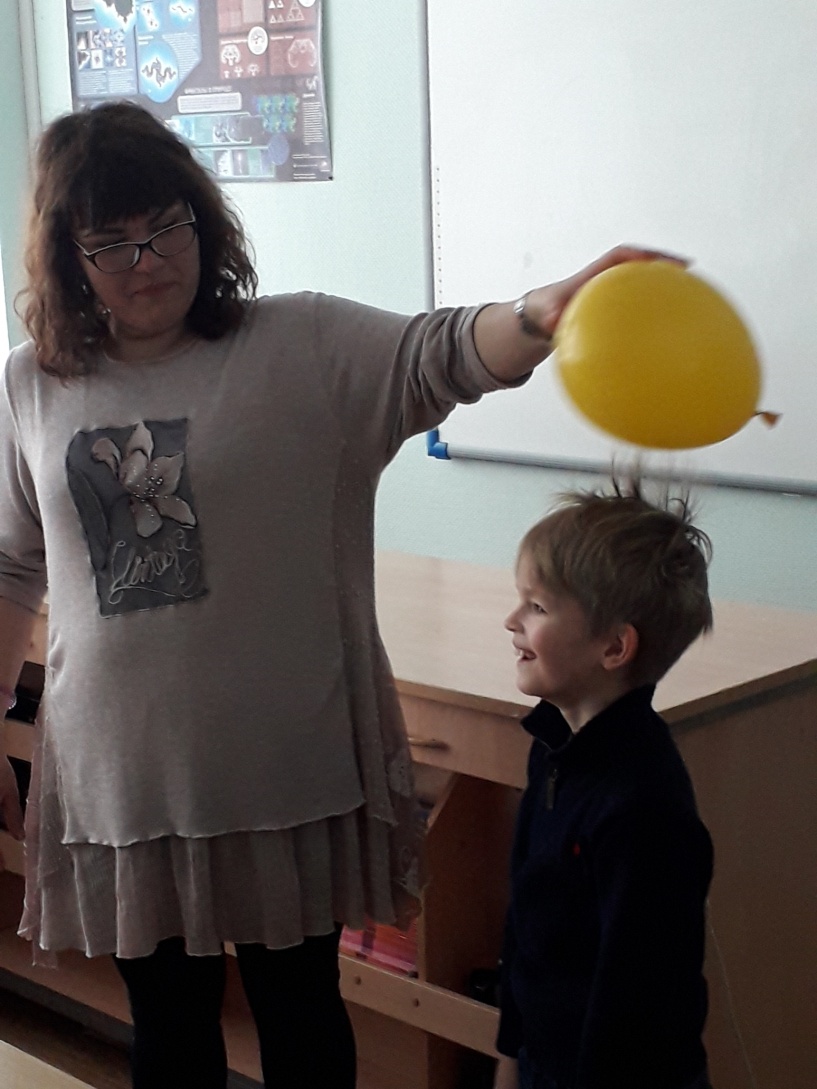 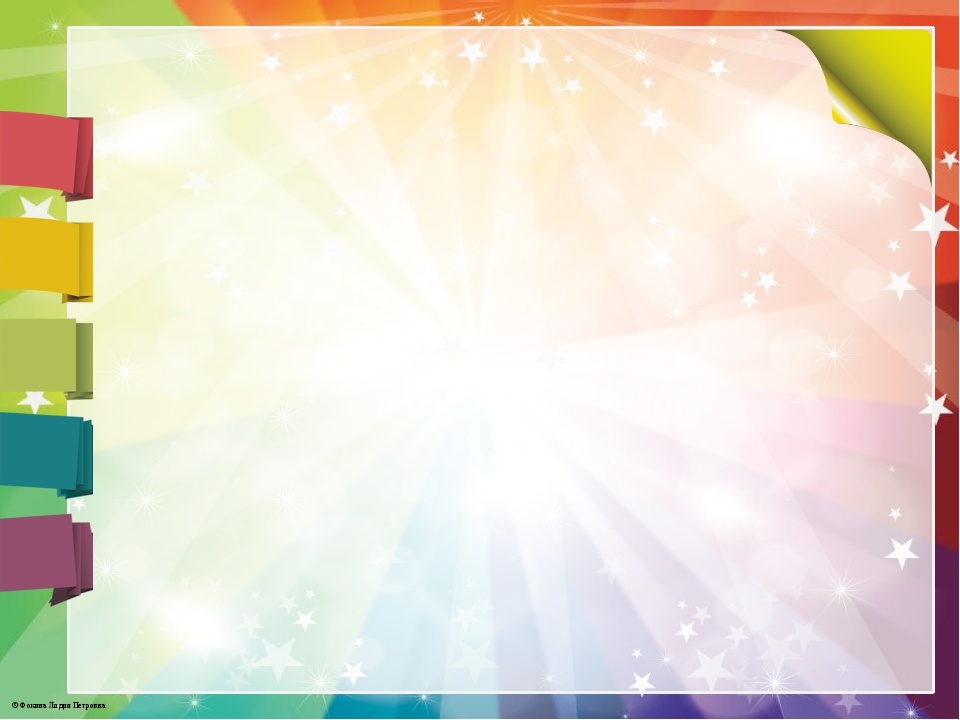 Опыты с зеркалами – это очень интересно!